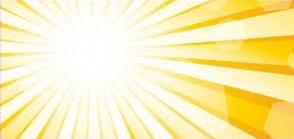 День рождение Бабы Яги
Выполнила: Петрова Лариса Васильевна,
 инструктор по физической культуре
высшей категории 
ДОУ № 28 г.Бердск 2015
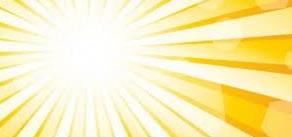 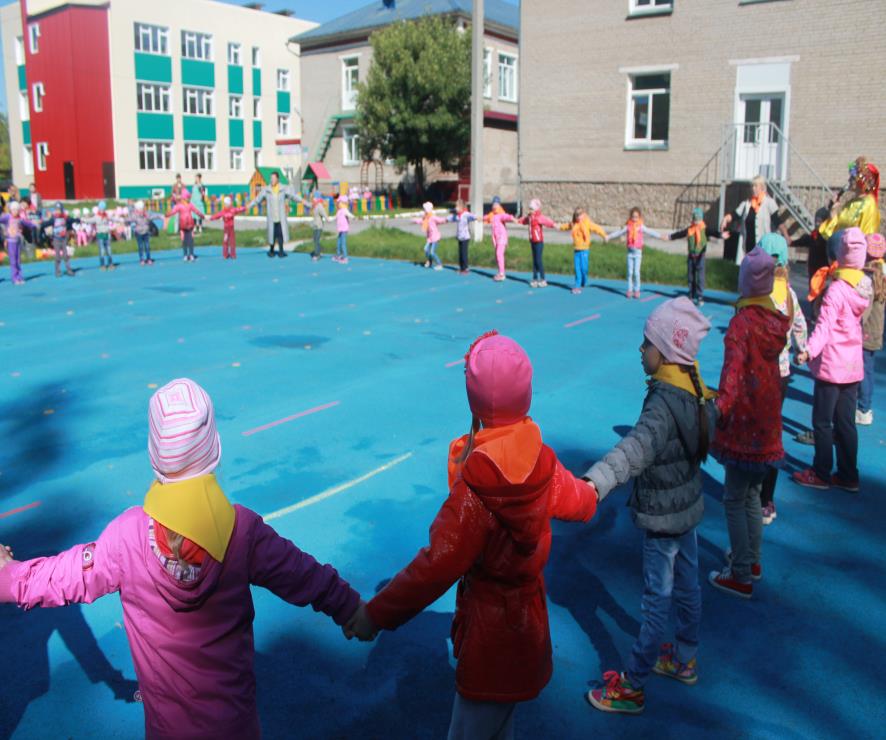 Вспомнить летние деньки собрались мы  вместе,
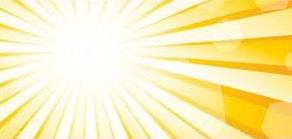 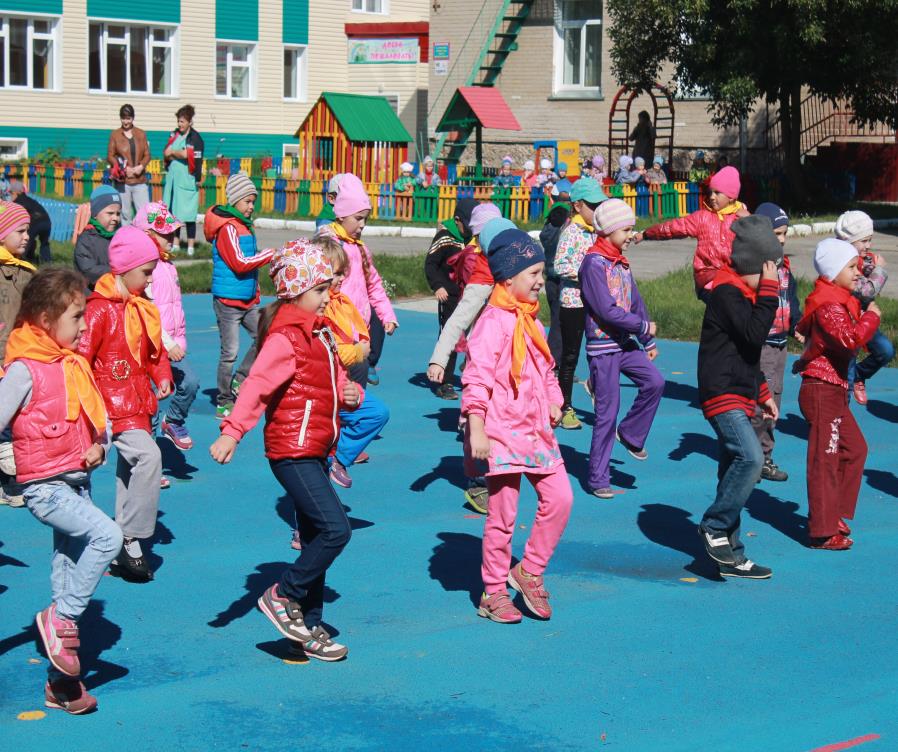 Встали по порядку, сделали зарядку.
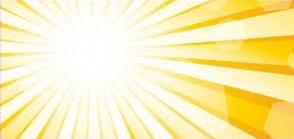 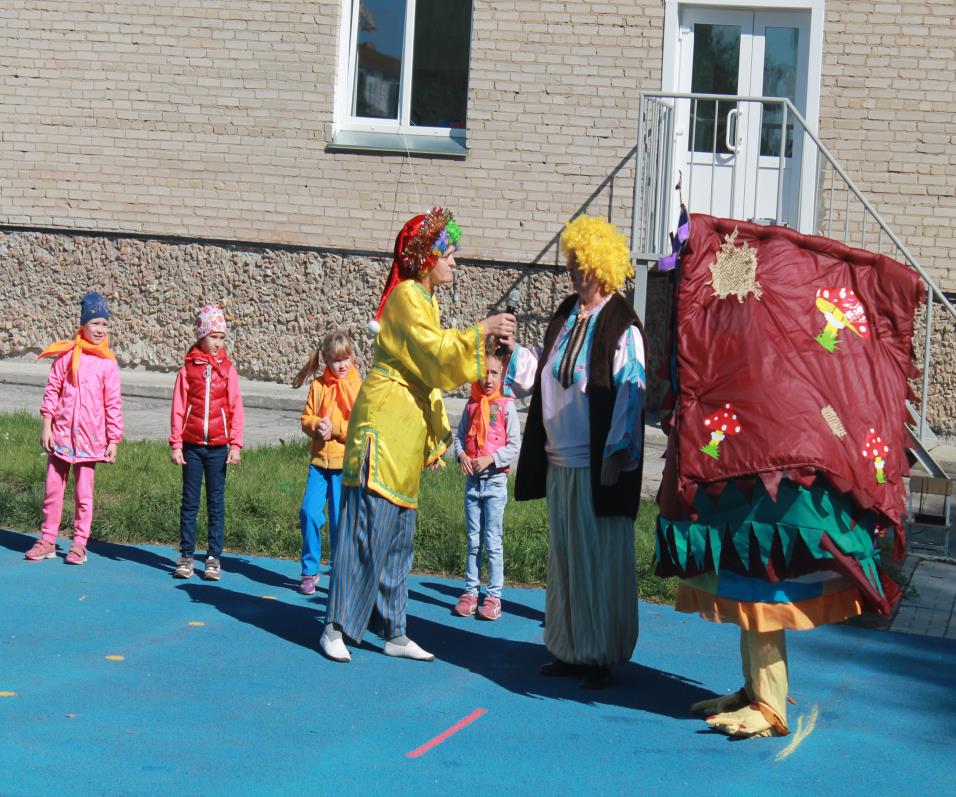 Кузя в гости приходил, и избушку приводил.
У детишек , и у взрослых Кузя помощи просил.
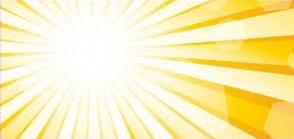 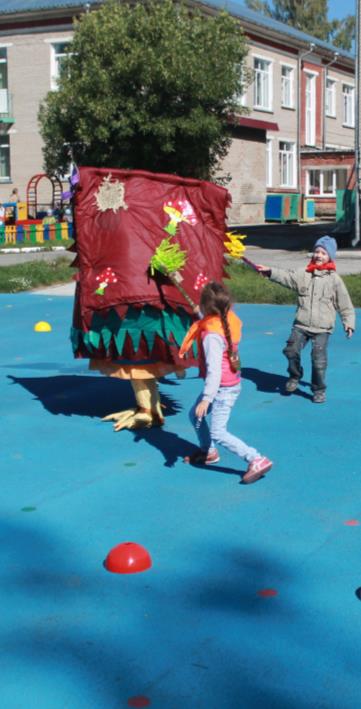 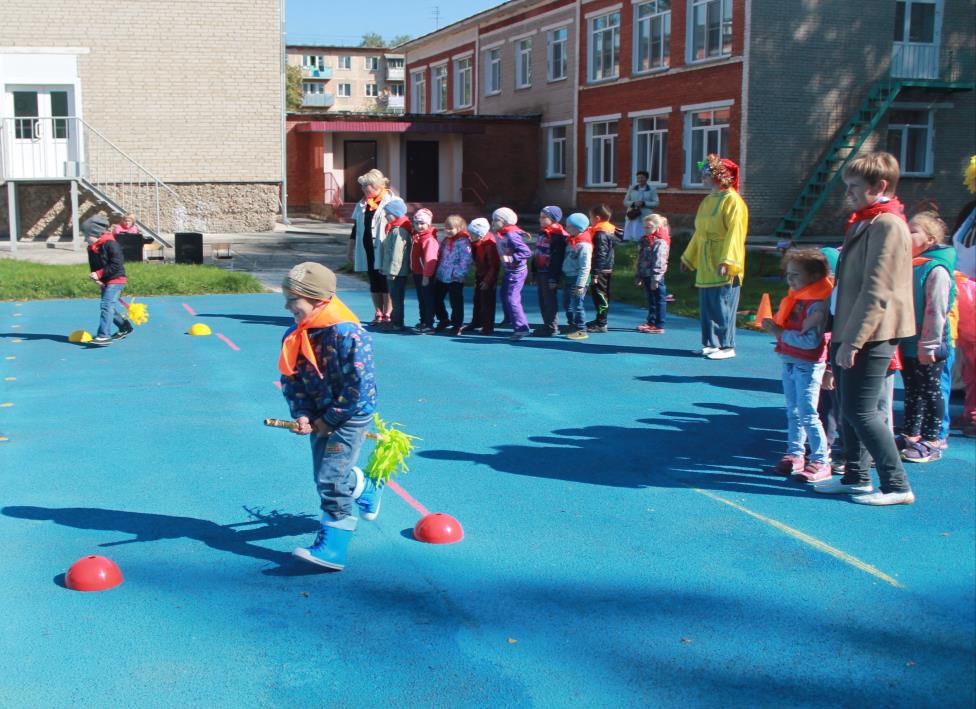 Мы в избушке всё прибрали ,паутину всю смели.
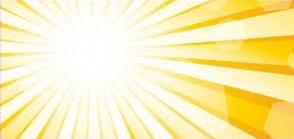 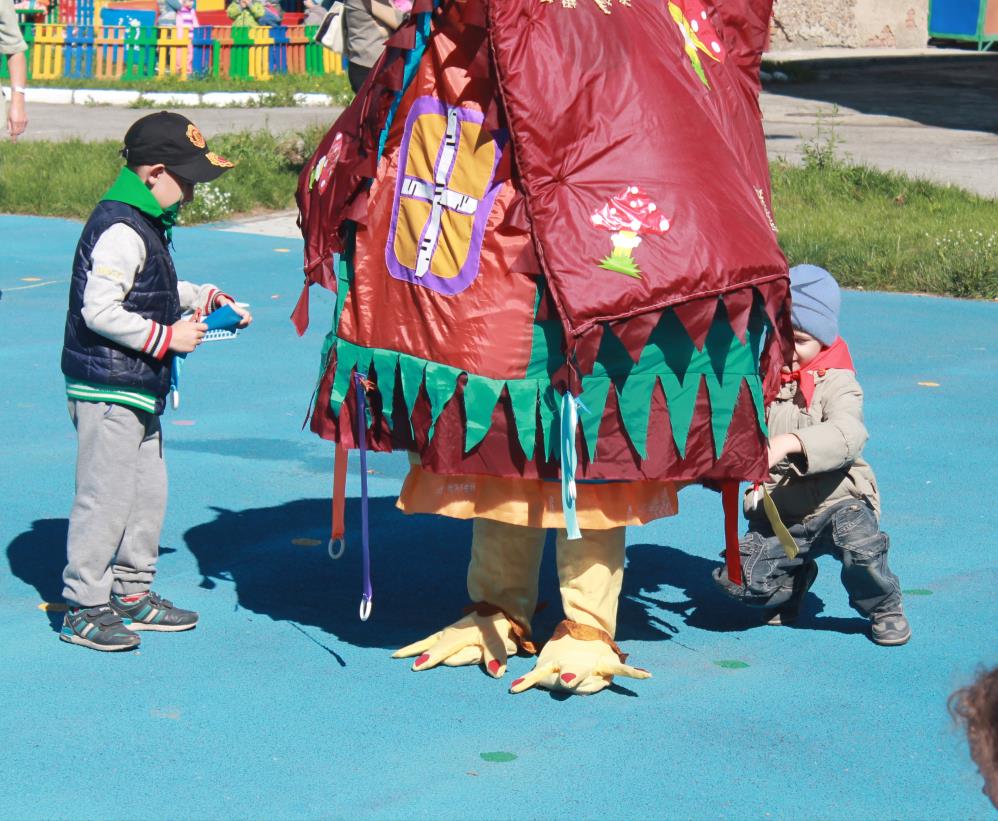 Мы избушку украшали , 
дружно Кузе помогли.
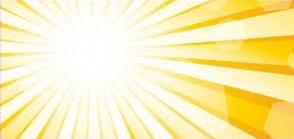 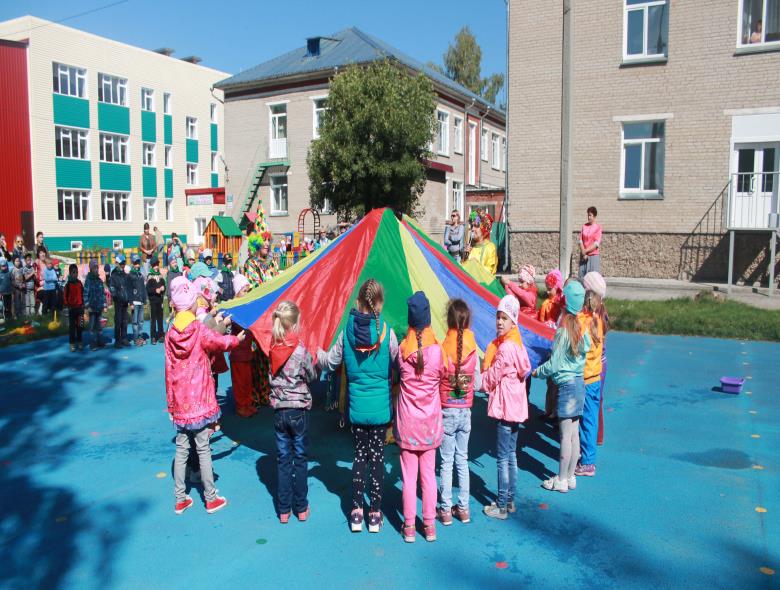 Дружно , волшебство, творили,
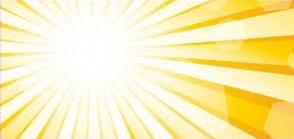 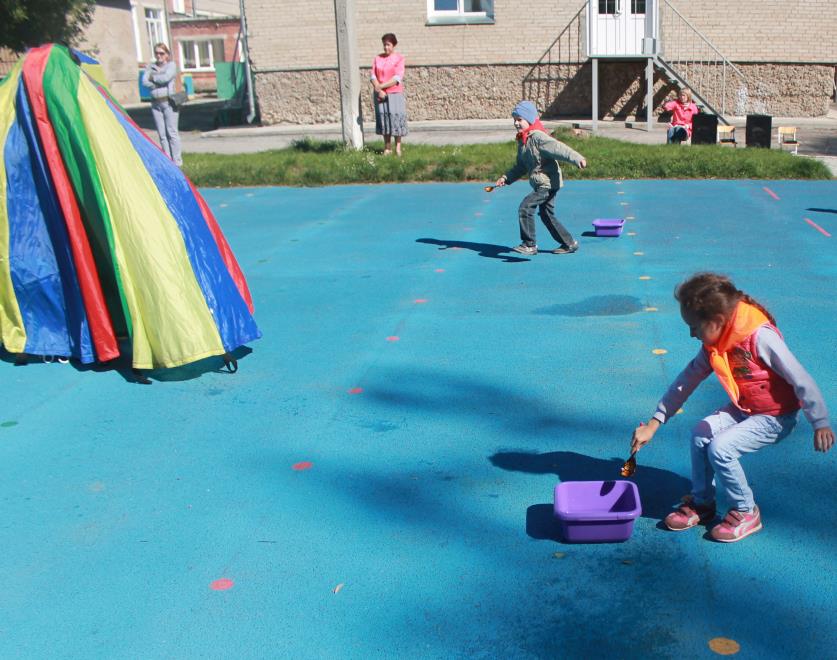 Ключевой водой, избушку, окатили,
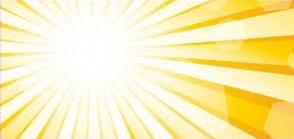 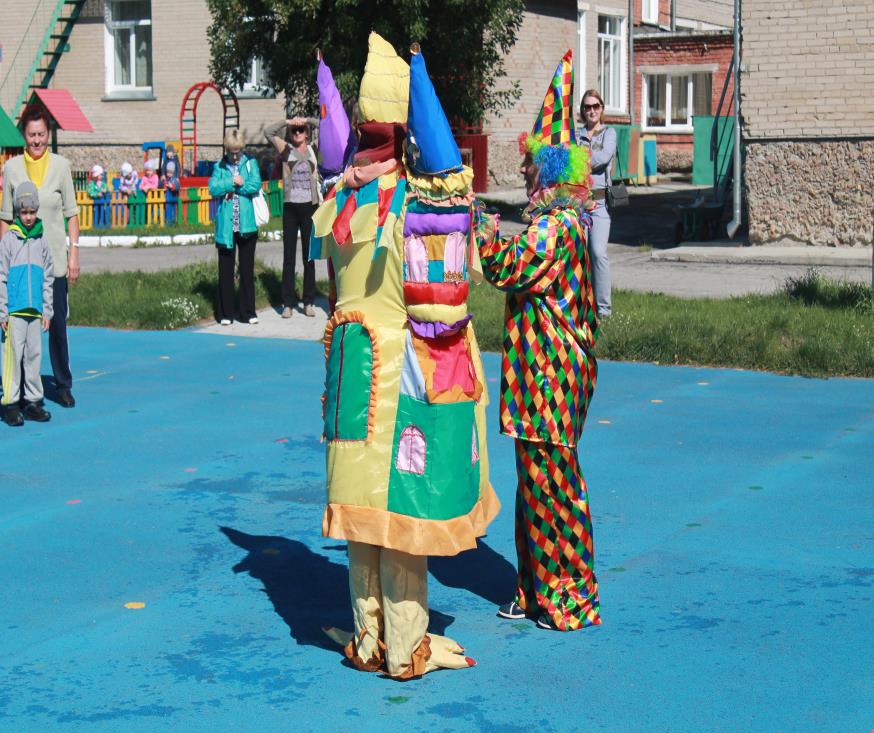 И её мы в Теремок превратили.
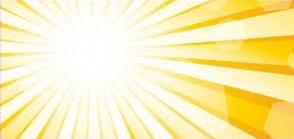 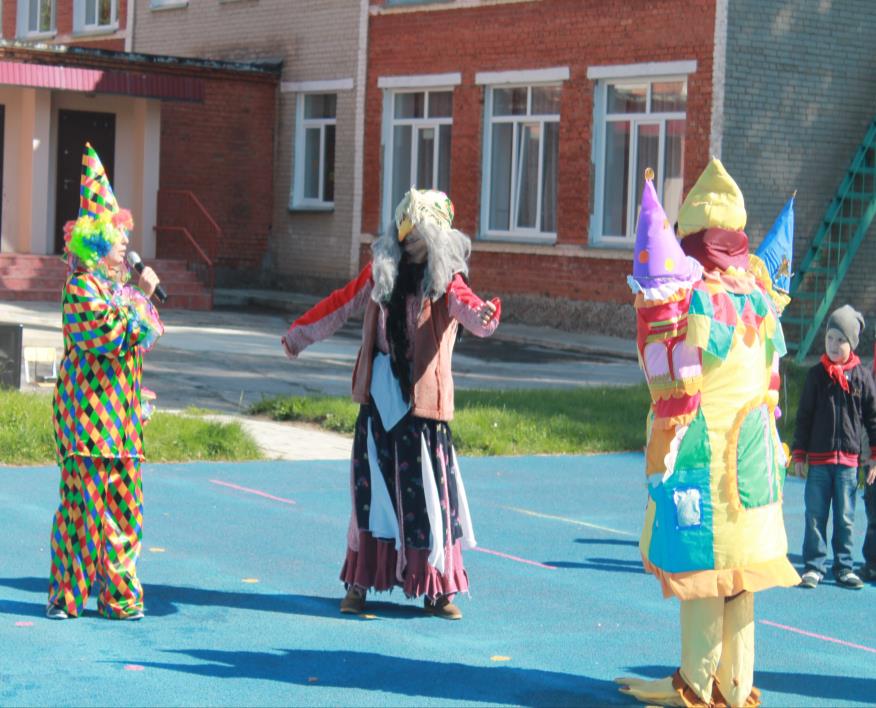 Тут Яга примчалась,
 громко возмущалась
Все про бабушку забыли,
и подарки в День рожденья ,ей не подарили
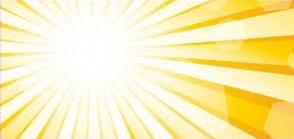 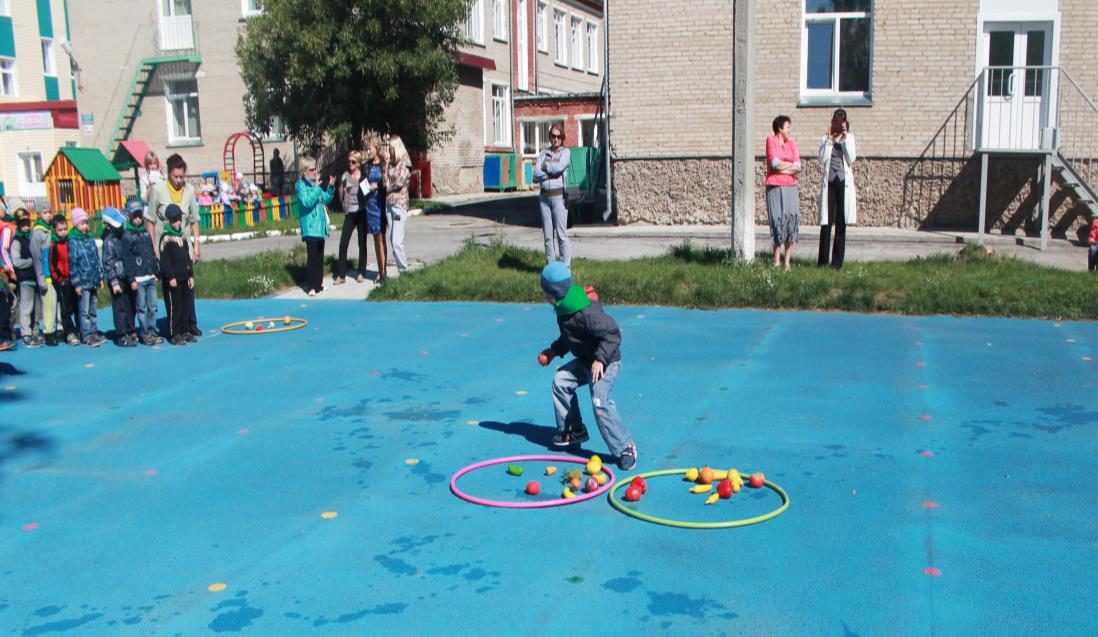 Бабки –Ёжки  угодили , стол накрыли ,
борщ сварили ,про компот не позабыли.
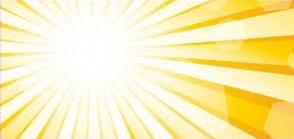 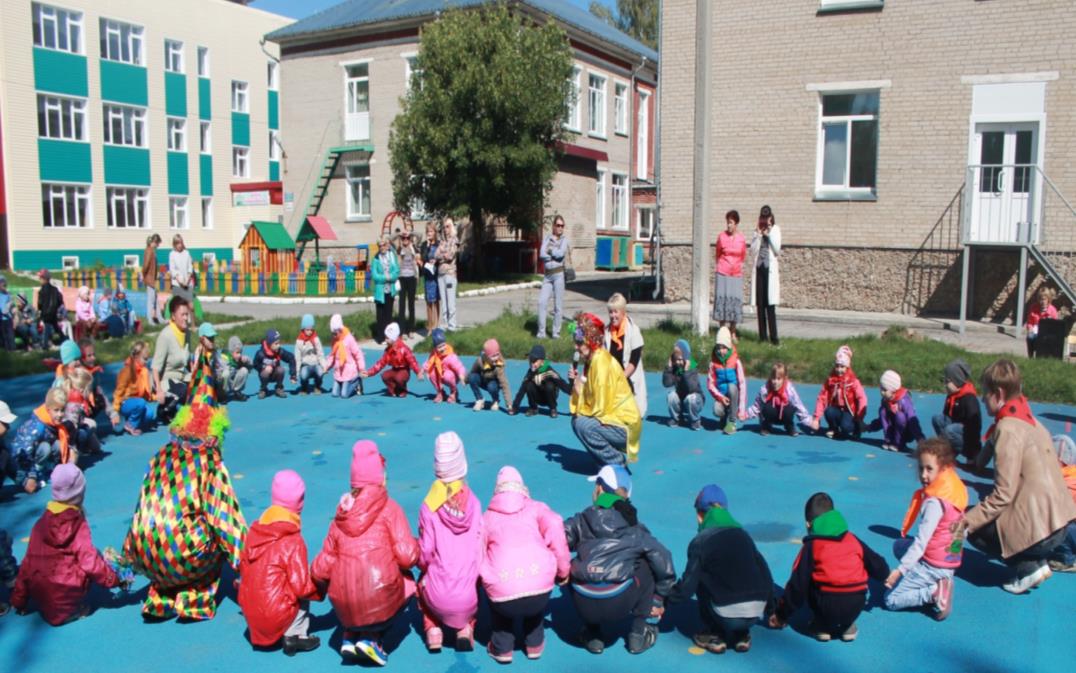 Дружно тесто завели,
и пирог ей испекли.
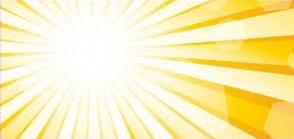 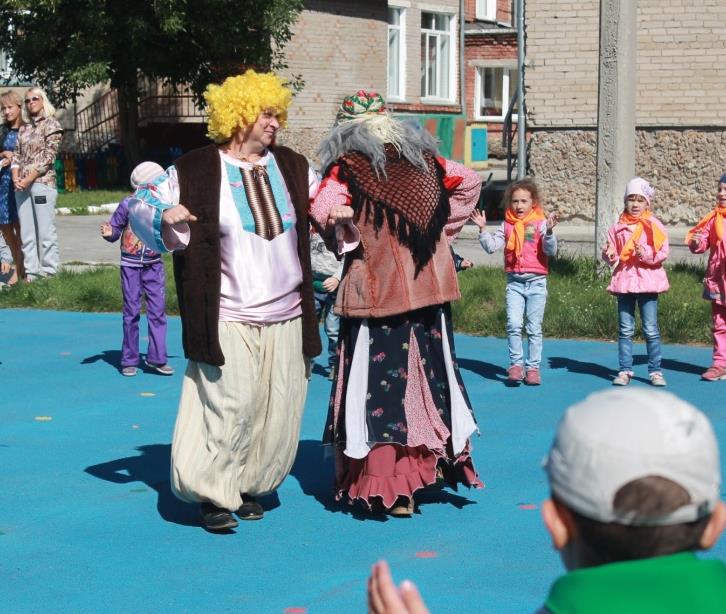 Каравай все спели
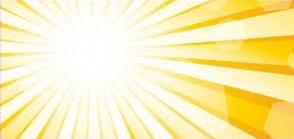 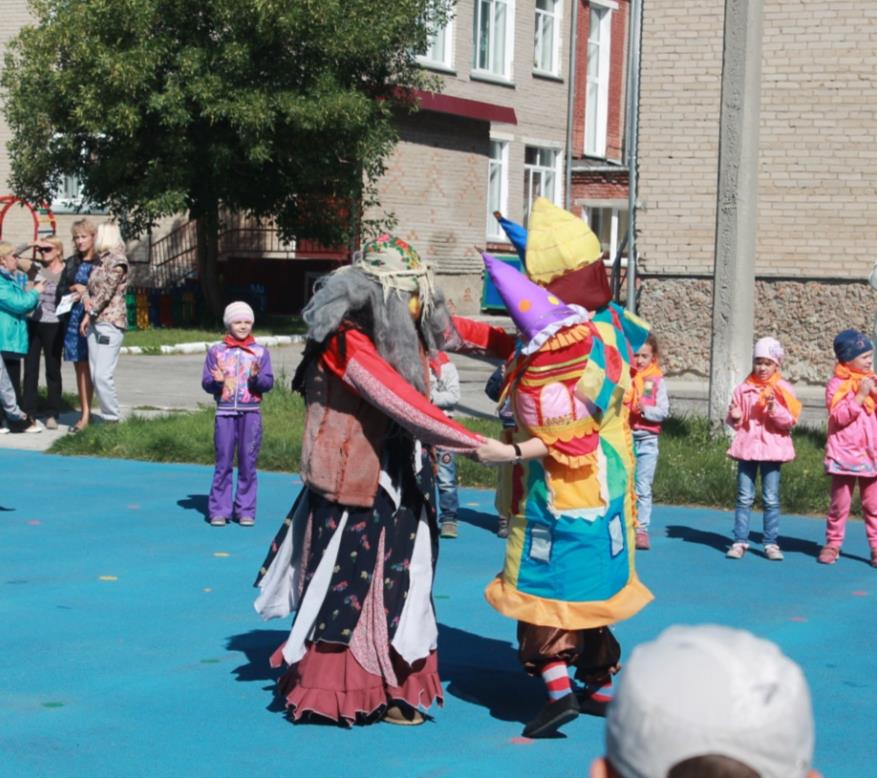 Теремок вручили 
И домой всех проводили
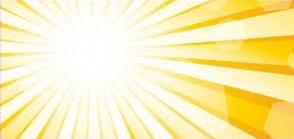 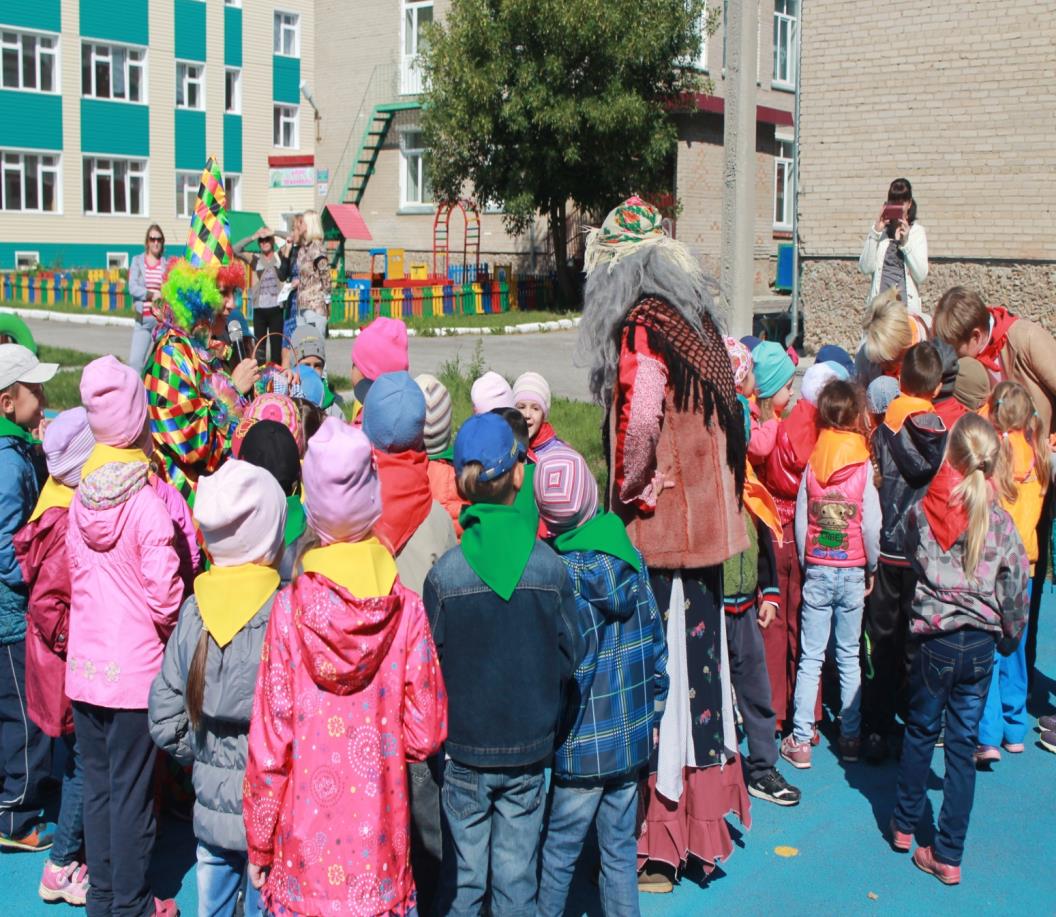 Спасибо за внимание